Chinese Civilization
10-1
Huang He River
Yellow River

First civilizations

Thick yellow soil – loess

One of the greatest wheat producers

China’s Sorrow – floods that have killed many
Chang Jiang River
Also called Yangtze River

People moved south to settle this area later

Farming, trade, transportation
Mountains
1/10 of the land can be farmed

Himalaya Mountains  - South

Separates China from S. Asia
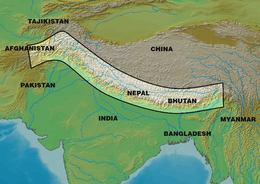 Deserts
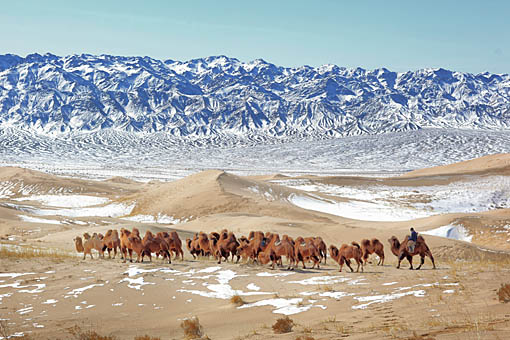 Gobi Desert – North
Cold and rocky
World’s coldest
-40 F
Natural barriers limited contact with others

Unique culture and sense of independence

Middle Kingdom – center of the world
Myths
Yu dug – hero that controlled flood waters

Chased away dragons that caused floods

He dug channels with the help of a dragon

Helped water go to the sea
Xia – 1st dynasty founded by Yu
(SHYAH)

No archeological evidence
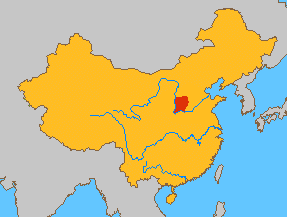 Shang Dynasty
1st recorded dynasty

Built the first cites in China

Anyang – royal capital

Kings – political, religious, and military leader

Warlords – military leaders who led their won armies
Aristocrats – noble birth, wealthy land owners

Most people were farmers

Worshipped many gods
Honored ancestors with offerings
Bring good luck

Kings – power from gods, wisdom of ancestors

Oracle – helped with communication
Bones cracking in fire
Writing
Pictographs – symbol for an object


Ideographs -  symbol that represents an idea
Links pictographs together
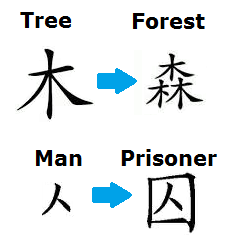 Arts
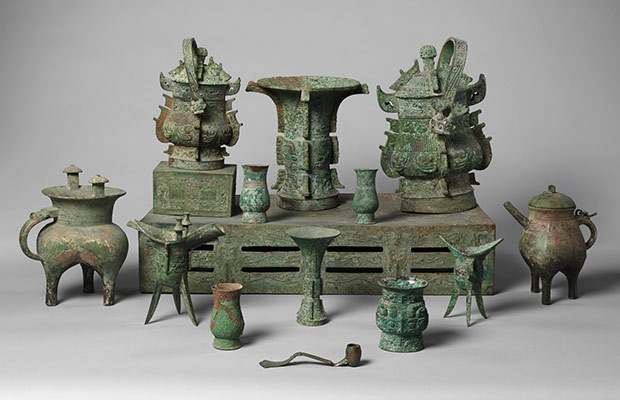 Bronze artwork
Clay molds

Silk
Silk worms

Ivory and jade carving
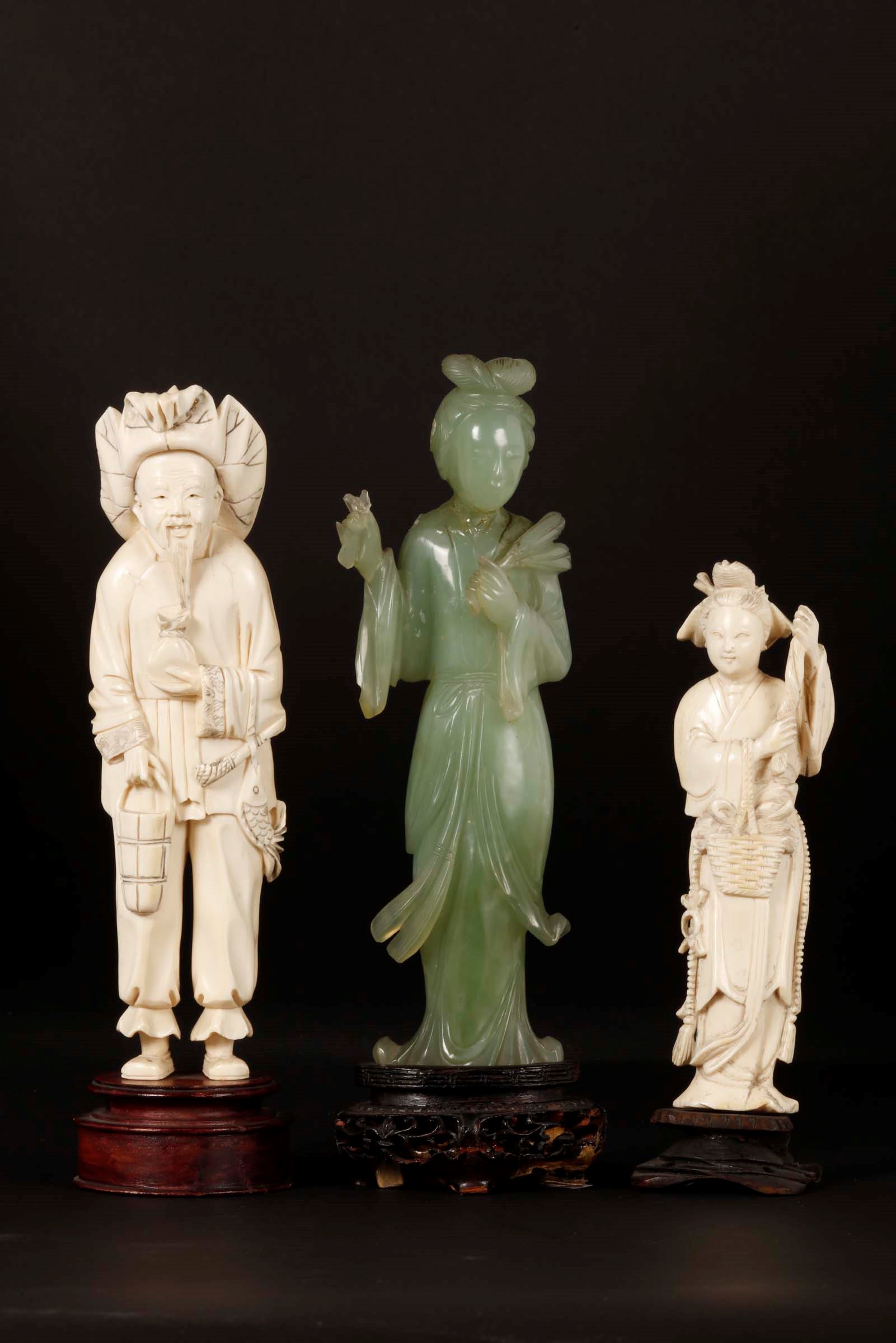 Zhou Dynasty
Tyrant at the end of the Shang Dynasty
People rebelled and overthrew the government

Wu Wang - leader
Longest dynasty
800 years
Bureaucracy – non-elected officials

Became larger than Shang

Territories – lead by aristocrats

Hereditary – power passed on to son
Mandate of Heaven – right to rule came from the gods

Dao – the proper way to rule
Developed irrigation systems

Silk trade increased wealth
Period of Warring States
Aristocrats ignored king and fought each other for power

Forced farmers to fight as soldiers

Fighting on horses
Developed saddle and stirrup